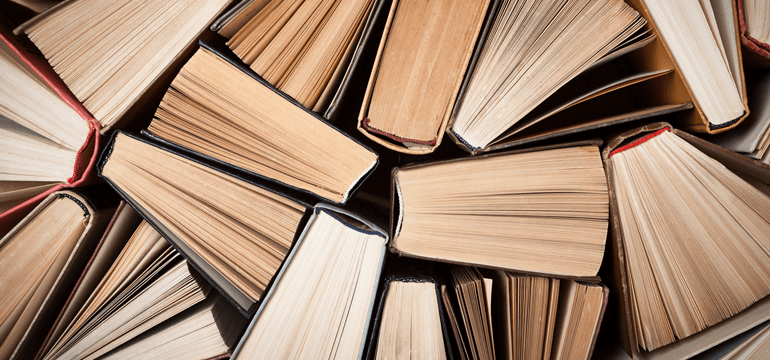 Eratosten
Roman Stojaković i Patrik Bošković
This Photo by Unknown author is licensed under CC BY-NC-ND.
Eratosten je rođen u Cireni(276. pr. Kr.), a umro je u Aleksandriji u Egiptu(194. pr. Kr.). On je bio starogrčki matematičar, geograf putopisac i astronom.
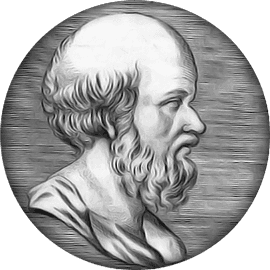 Obrazovanje:
Studirao je u Ateni i Aleksandriji.
Napisao je mnogobrojne radove iz zemljopisa, astronomije, matematike, filozofije, knjževnosti i etike. Smatra se ocem zemljopisa.
Eratostenovo sito
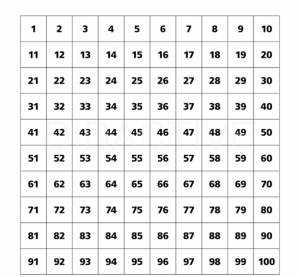 Eratostenovo sito je jednstavan algoritam za dobivanje svih prostih brojeva unaprijed izabranog prirodnog broja
Kako je Eratosten odredio opseg Zemlje?
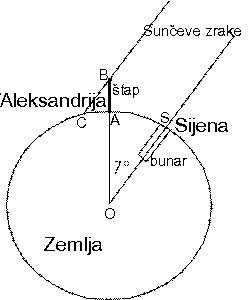 Eratosten je izračunao Zemljin opseg koristeći se trigonometrijom i poznavanjem kuta visine Sunca u podne u Aleksandriji i Sieni (danas Asuan, Egipat). Račun je izveo pod pretpostavkom da je Zemlja okrugla i da je Sunce toliko udaljeno da se njegove zrake mogu uzeti kao paralelni pravci.
Ostali Eratostenovi doprinosi su:
Eratostenovo sito
mjerenje udaljenosti od Sunca do Zemlje, danas nazvana astronomska jedinica (804 000 000 stadija);
mjerenje udaljenosti do Mjeseca (780 000 stadija);
Mjerenje nagiba ekliptike s pogreškom kuta od 7';
sastavio je danas izgubljen zvjezdani katalog sa 675 zvijezda;
karta plovnog puta Nila sve do Khartouma.
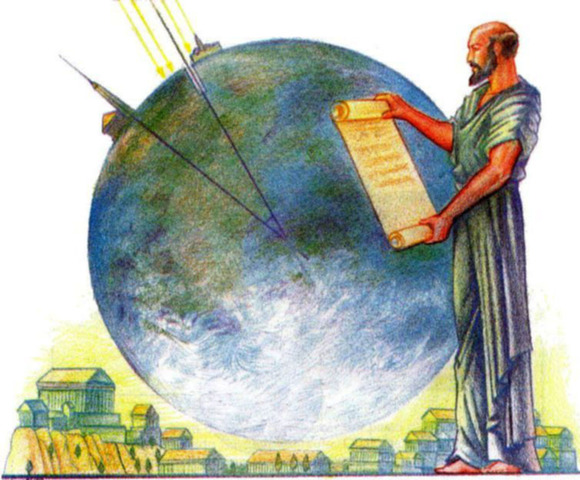 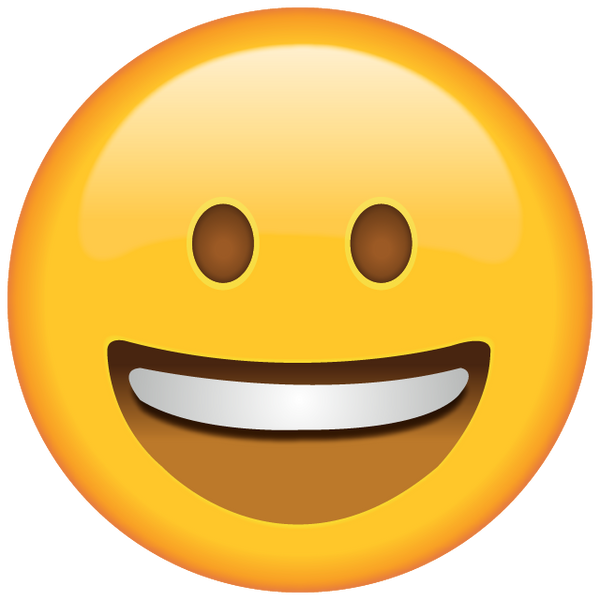 Hvala na pažnji